2015
我与领导力课程之缘
DO IT
我的课程与参赛经历
1
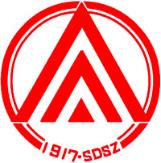 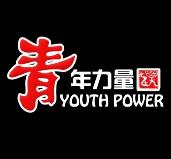 About me
关于我
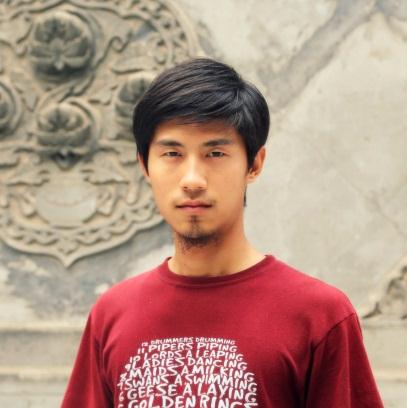 爱搜派
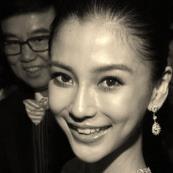 大学
青年力量
刘明毅
中学
Here your text
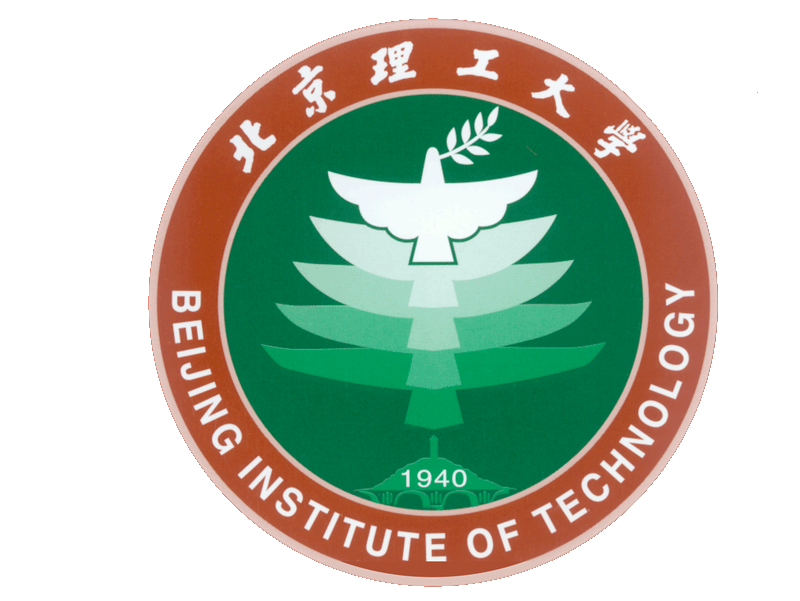 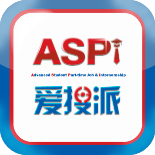 北师大实验中学
Here your text
北京理工大学
Here your text
青年力量副执行长
Part 01
Part 04
Part 02
Part 03
中学
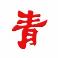 收获
建议
YOUTH POWER
1
2
3
课怎么上
参赛经历
我们的项目
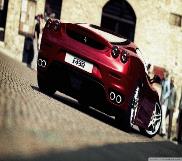 ADD YOUR TITLE OR TEXT
ADD YOUR TITLE OR TEXT
ADD YOUR TITLE OR TEXT
ADD YOUR TITLE OR TEXT
ADD YOUR TITLE OR TEXT
ADD YOUR TITLE OR TEXT
ADD YOUR TITLE OR TEXT
ADD YOUR TITLE OR TEXT
（你参赛时的皂片↑）
ADD YOUR TITLE OR TEXT
ADD YOUR TITLE OR TEXT
中学
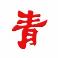 COLOR
MUSIC
收获
DANCE
建议
FEEL
logo
PROJECT NAME
YOUTH POWER
备用页
MY PLAN
PLAN01
PLAN01
114,500KG
134,800KG
114,500KG
ADD YOUR TITLE OR TEXT
ADD YOUR TITLE OR TEXT
ADD YOUR TITLE OR TEXT
12
12
12
MOUTHS
MOUTHS
MOUTHS
ADD YOUR TITLE OR TEXT
ADD YOUR TITLE OR TEXT
ADD YOUR TITLE OR TEXT
44%
50%
44%
ADD YOUR TITLE OR TEXT
ADD YOUR TITLE OR TEXT
ADD YOUR TITLE OR TEXT
FIRGHTING
FIRGHTING
FIRGHTING
我们的收获
2
中学
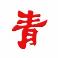 COLOR
MUSIC
收获
DANCE
建议
FEEL
logo
PROJECT NAME
YOUTH POWER
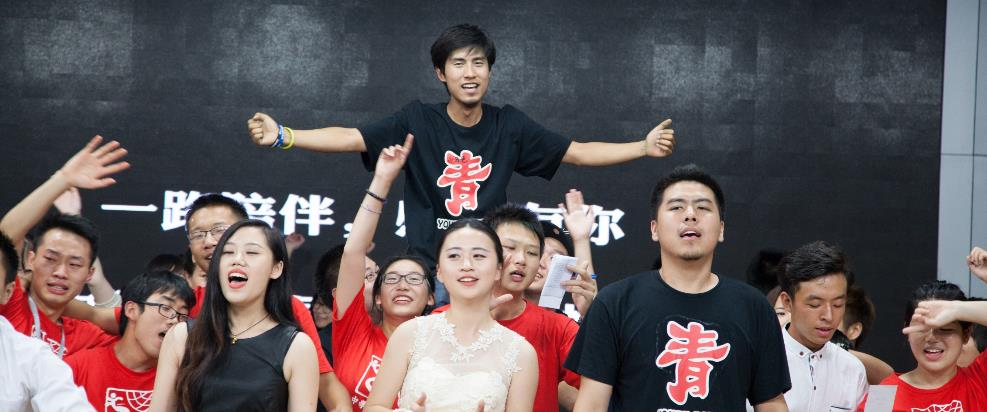 开拓视野
提升项目能力
拓展人脉、资源
中学
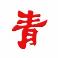 COLOR
MUSIC
收获
DANCE
建议
FEEL
logo
PROJECT NAME
YOUTH POWER
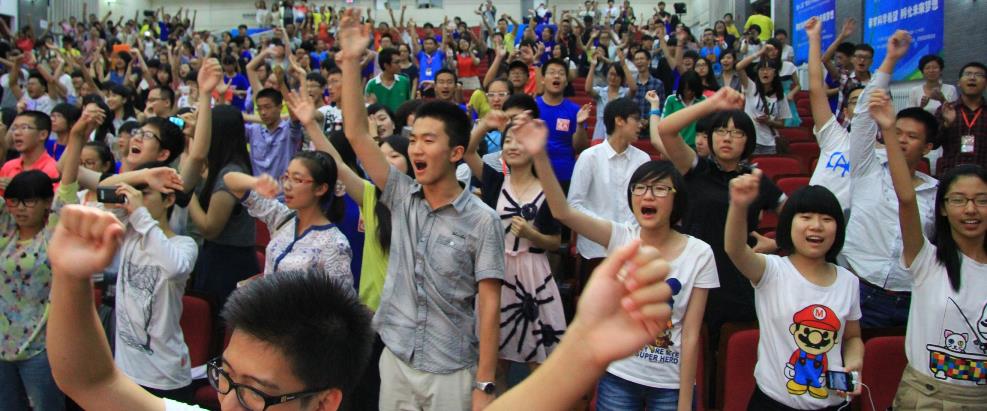 开拓视野
拓展人脉、资源
提升项目能力
中学
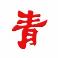 COLOR
MUSIC
收获
DANCE
建议
FEEL
logo
PROJECT NAME
YOUTH POWER
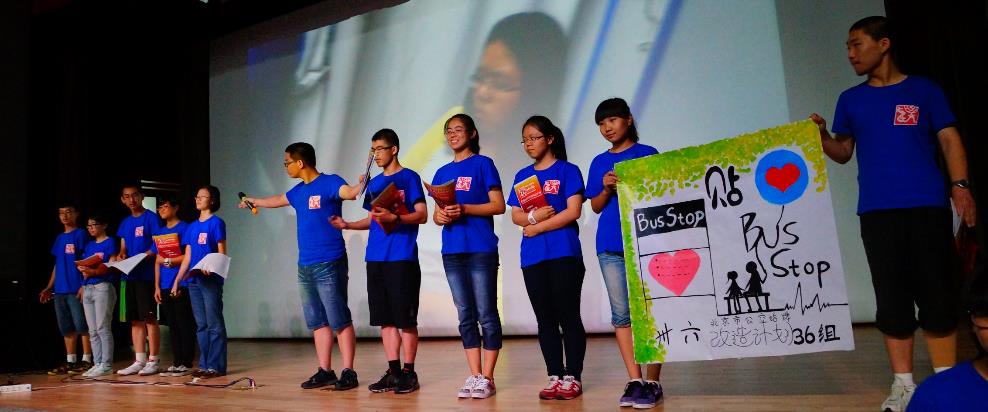 开拓视野
拓展人脉、资源
提升项目能力
中学
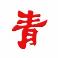 COLOR
MUSIC
收获
DANCE
建议
FEEL
logo
PROJECT NAME
YOUTH POWER
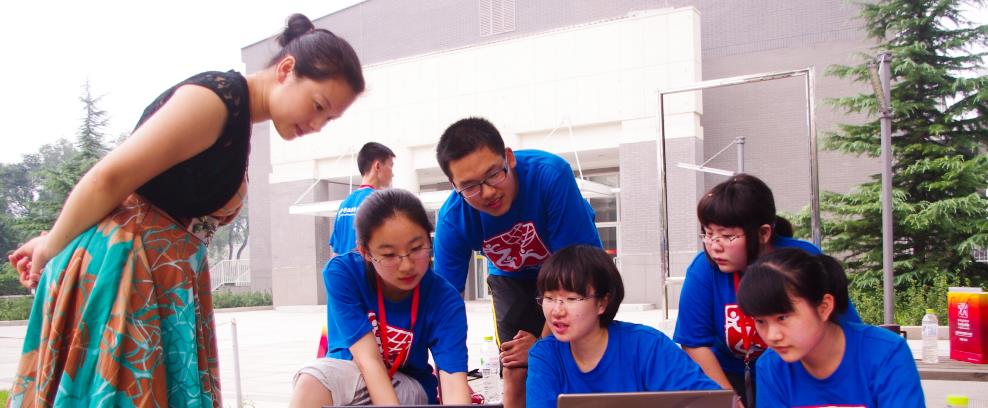 升学优势
提升个人素质
中学
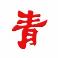 COLOR
MUSIC
收获
DANCE
建议
FEEL
logo
PROJECT NAME
YOUTH POWER
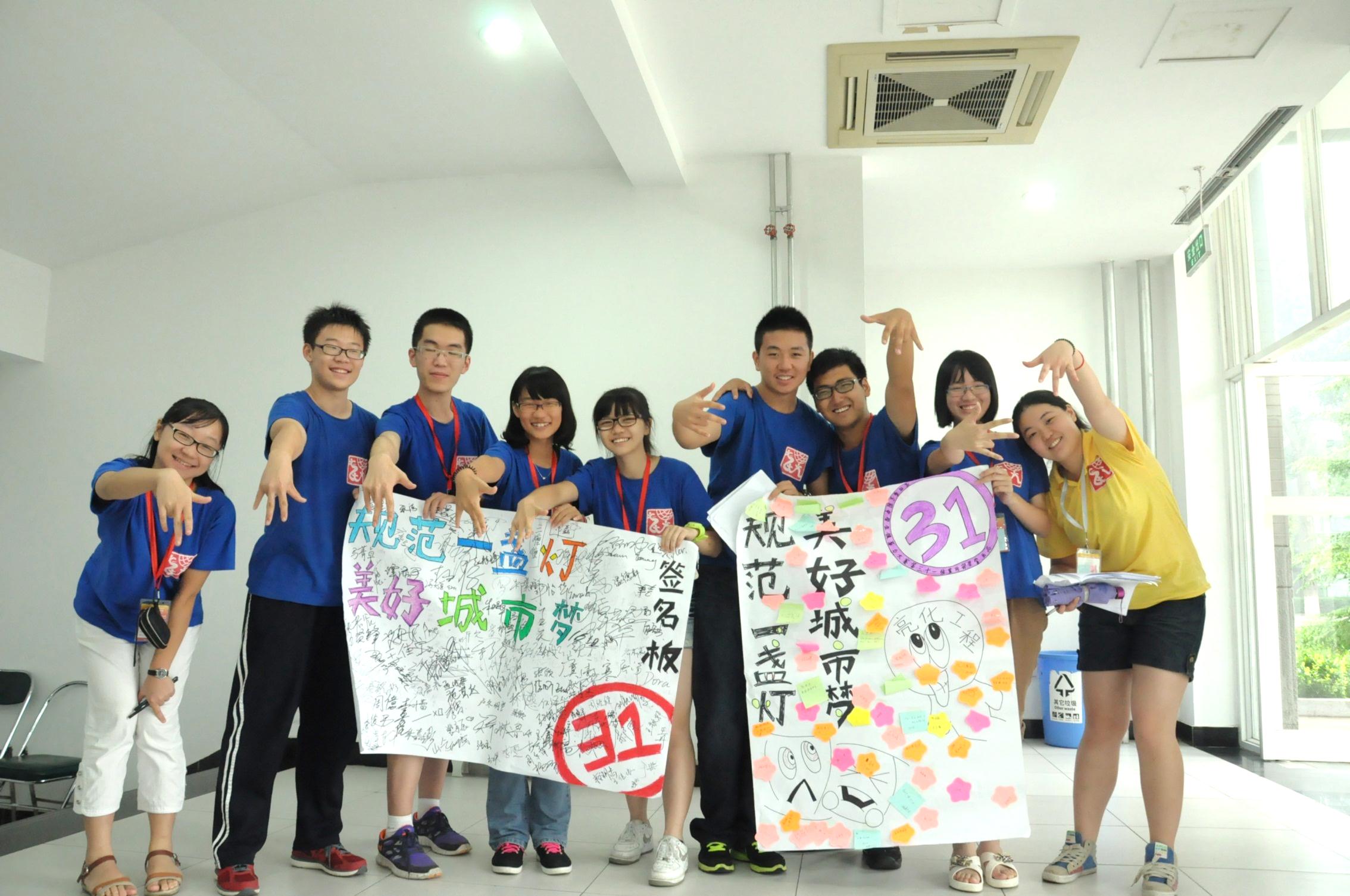 升学优势
提升个人素质
3
我们的建议
中学
中学
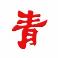 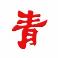 COLOR
MUSIC
收获
收获
DANCE
建议
建议
FEEL
logo
PROJECT NAME
YOUTH POWER
YOUTH POWER
我们的建议
我们的建议
01
05
帮助解决团队问题
在选题上下足功夫
学生普遍缺乏团队协作意识，教师应予以合理引导
万事开头难，把握好项目价值，少做面子工程
增进学生交流
培养学生兴趣
02
06
同一区域内学校间的项目和经验交流，提供建议
从硬件、软件两方面为学生阐明课程的优点
07
03
寻求专业化支持
体验式课程
利用互联网等信息渠道，面向社会寻求帮助和支持
运用启发性的素质拓展活动，调动学生热情
公扶计划
04
08
增强项目的可持续性
大学生教练帮助中学生项目和团队
在项目策划阶段加强评估，避免烂尾项目
谢谢
预祝大家春节快乐！